Runtime Review
Runtime Review
cs112
What is Runtime?
Runtime (or Execution Time) is the time it takes a computer to execute a program

Runtime Examples (Worst Case / Big-O)
Constant


Linear



Quadratic
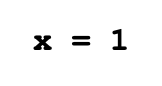 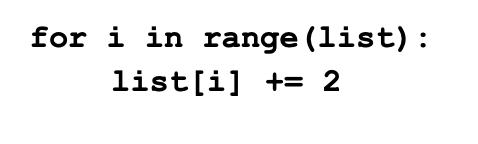 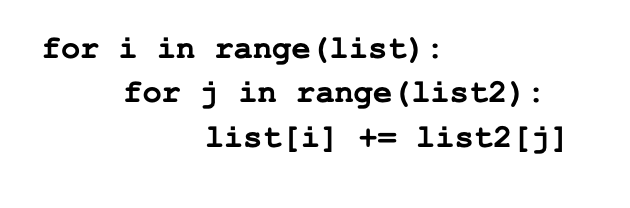 Big-O Notation
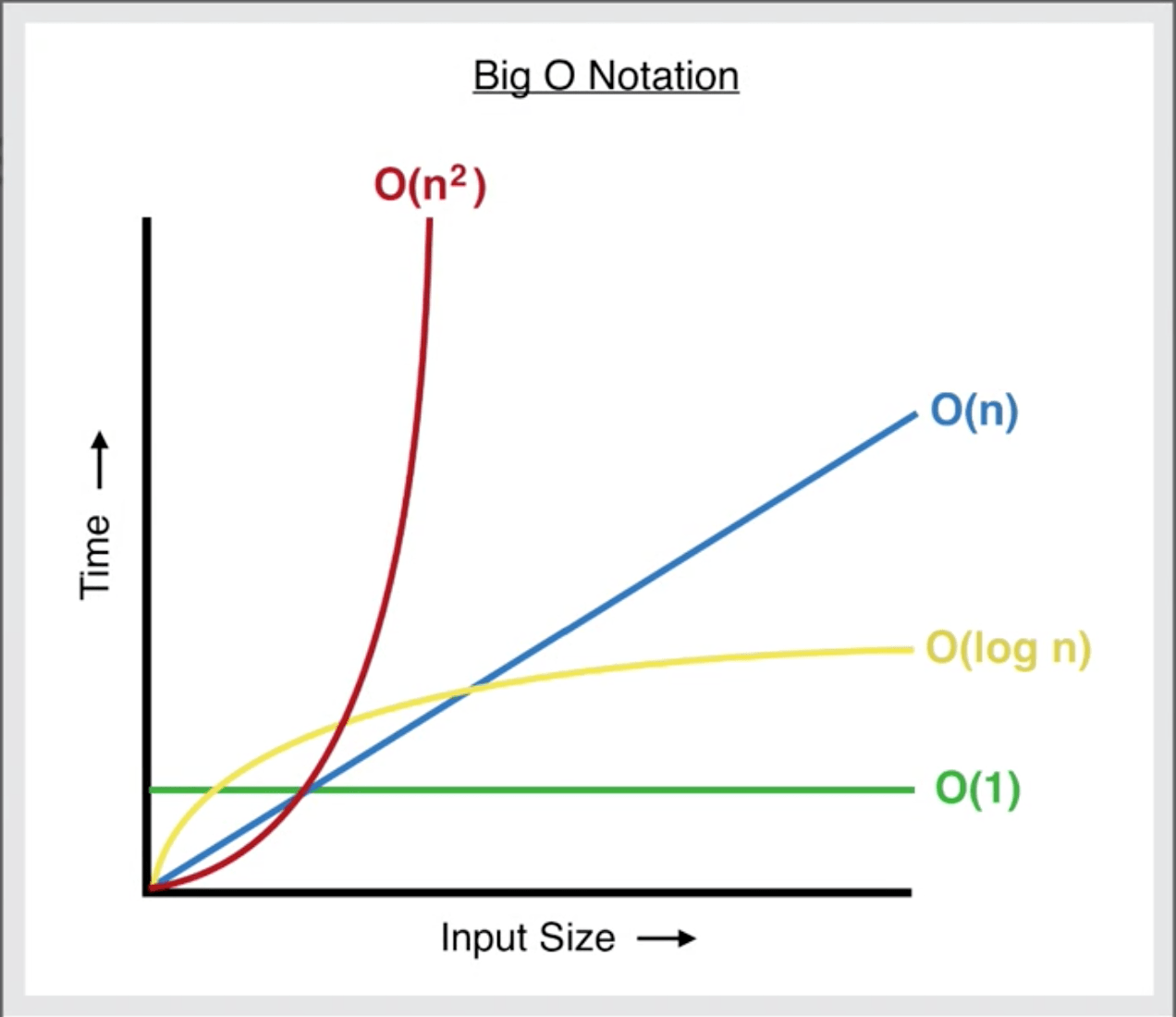 Big-O: Finding an asymptotic upper bound of a program
Used to measure the performance of an algorithm
Gauges the time complexity of an algorithm
Runtime Example Practice
What is the runtime of the code below?
1.
nums = [5,3,4,2,4]

for i in range(len(nums)):
	for j in range(len(nums)):
		nums[i] *= j

return nums

2.
nums_set = set()
nums_set.add(‘fruit’)
return nums_set
[Speaker Notes: Answers: 1. O(n^2), 2.O(1)]
Why is Runtime Important?
Want clean, efficient code!

High runtime → Inefficient performance
ex: Dealing with large data files
May take a long time to load/manipulate data :(

Sometimes the inefficient approach is the wrong
        solution (always try to optimize!)
ex: Use a set instead of a list (if possible)
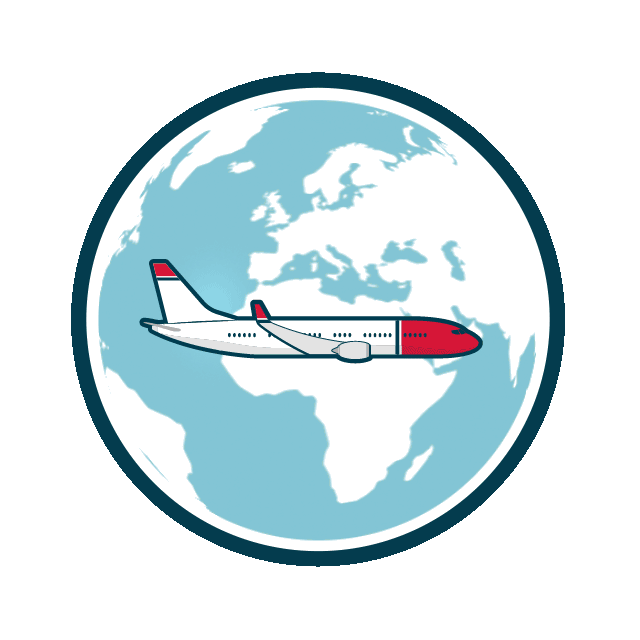 Lab Assignment
Goal: See the differences in runtime performances between best and worst case scenarios through plotted graphs 

Task: Fill in the worst_case_input()and the generate_graphs() functions

Follow the comments/tips provided in the file to fill in the methods